Sulu V2.0 with SCuMs
L14, L15, L16 Quik-Paks on Sulu V2.0 PCBs
Assembled by Digicom, arrived on Dec 23 
None of the three can be programmed
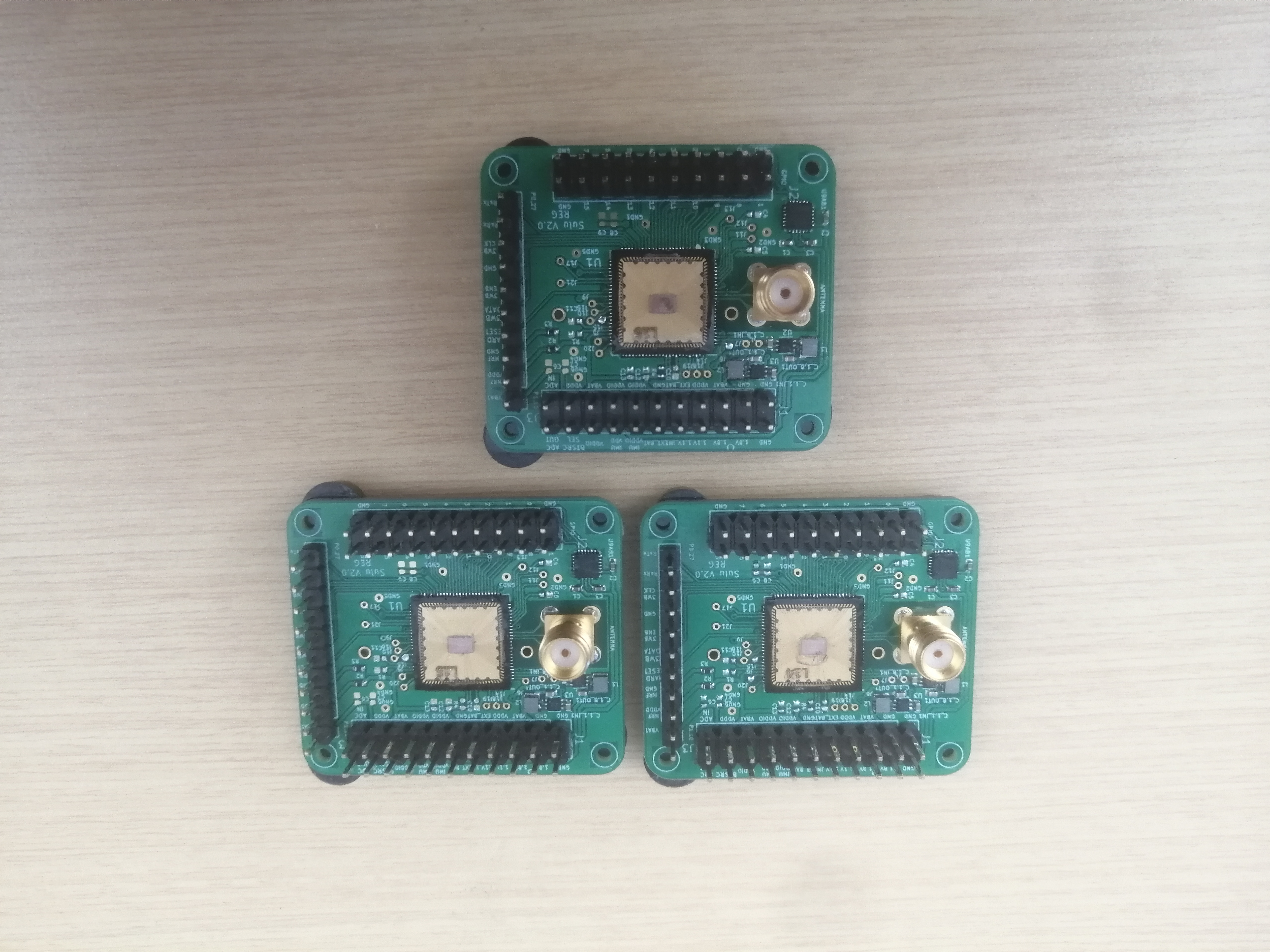 Testing results
Attempted optical and nRF programming on L15 with AllGPIOToggle. No current change, no GPIO toggling
Didn’t try to program L14 and L15 because not drawing current
Tried 1.8V on each VBAT pin on Sulu
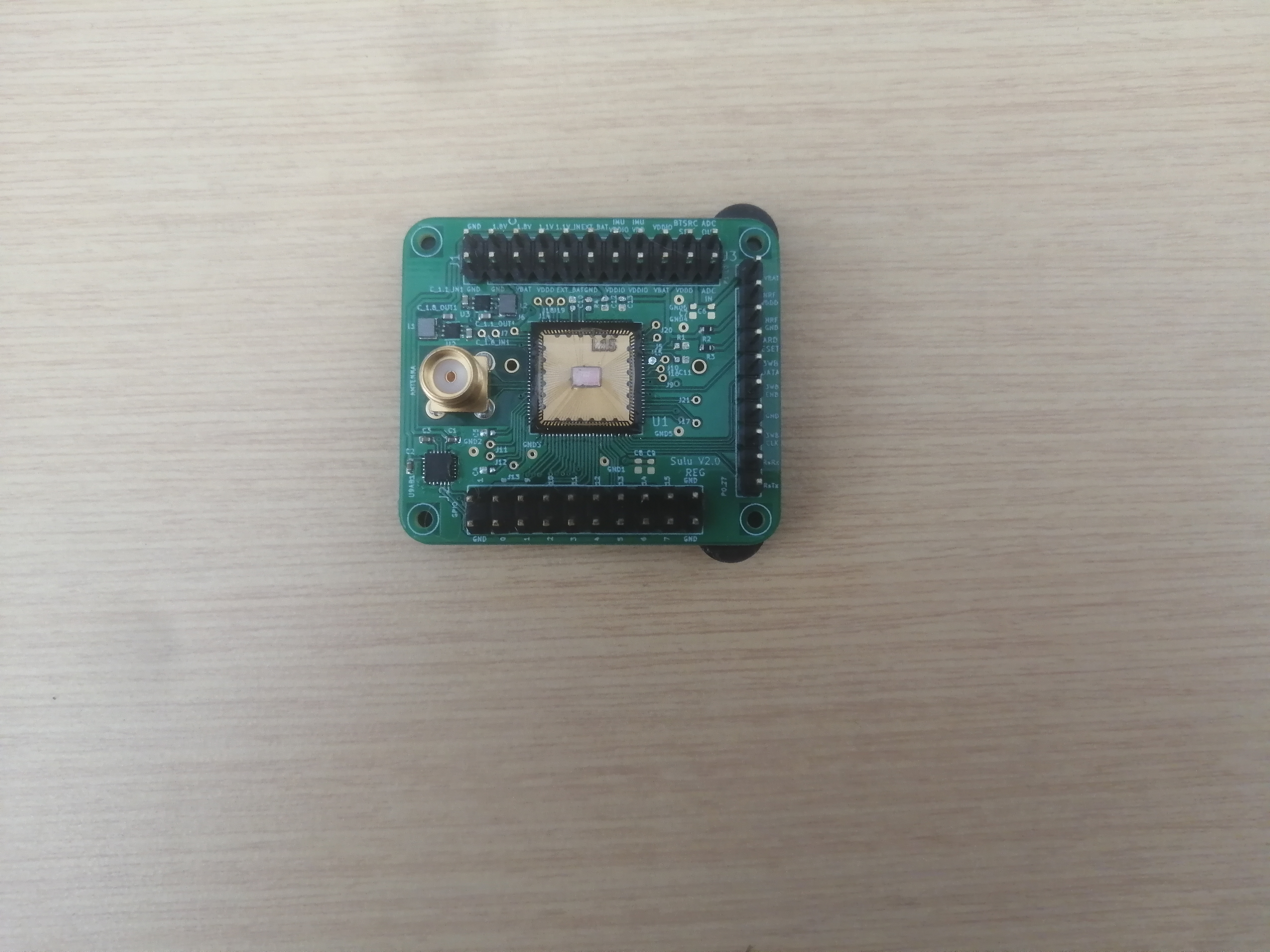 The wire bonds looked okay on the SCuM ends
VDDD on L15 (both pictures of the same thing)
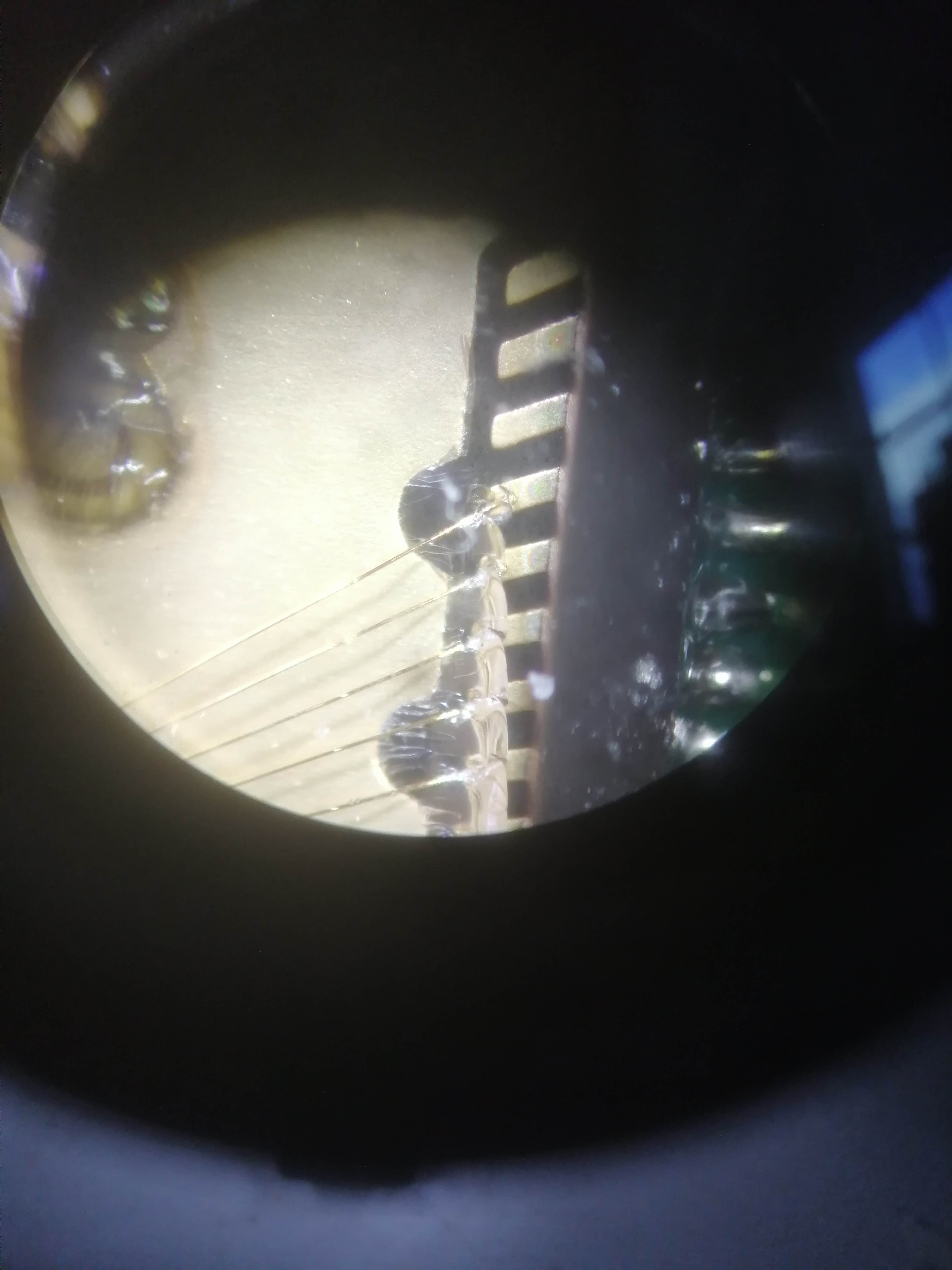 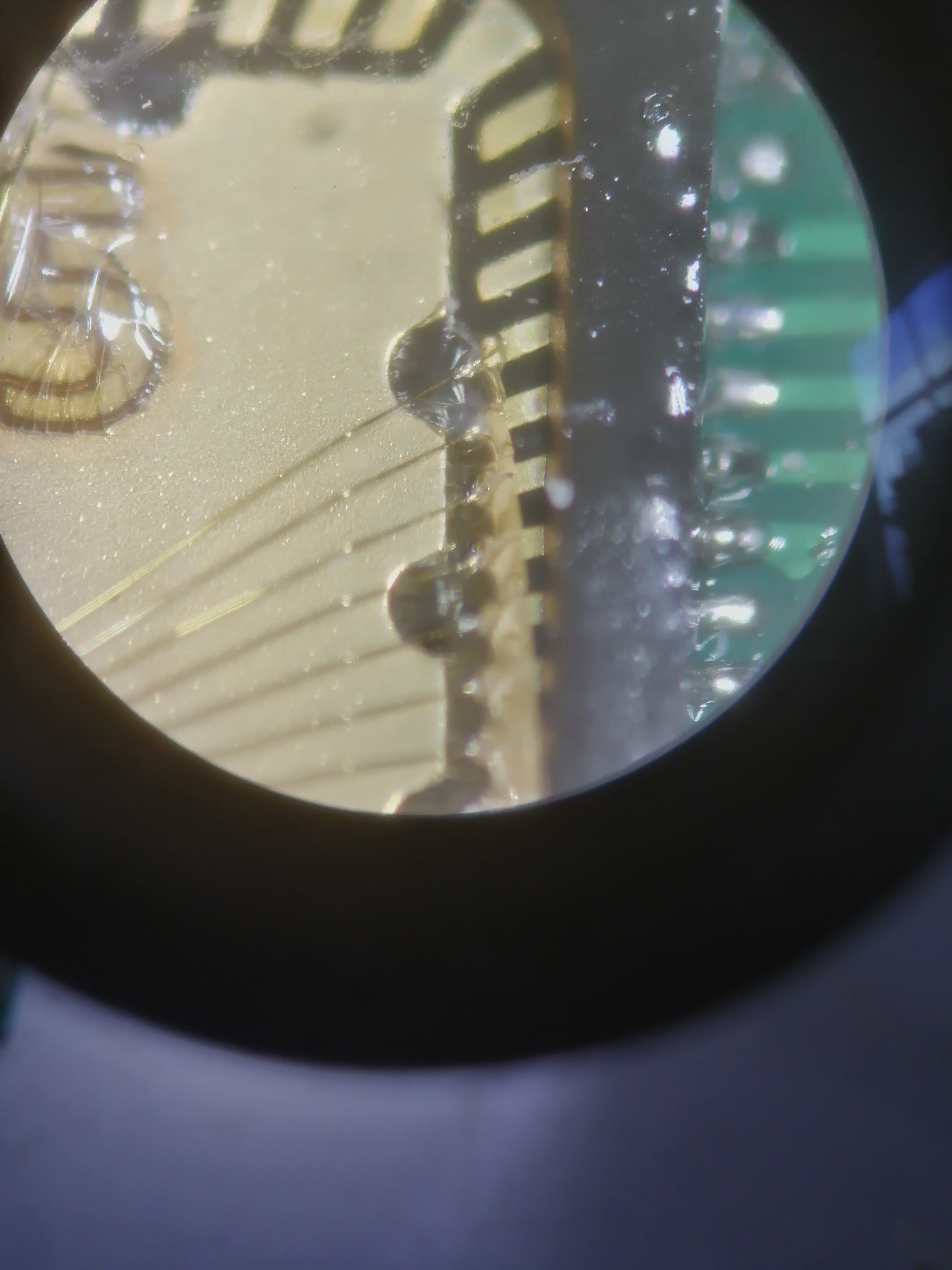 Ideas
Possibly wire bonds come disconnected when the epoxy gets heated
Seems like this should be a foreseeable issue with Quik-Paks
Someone has to have a solution
Can try different encapsulation if no solution to clear epoxy issues
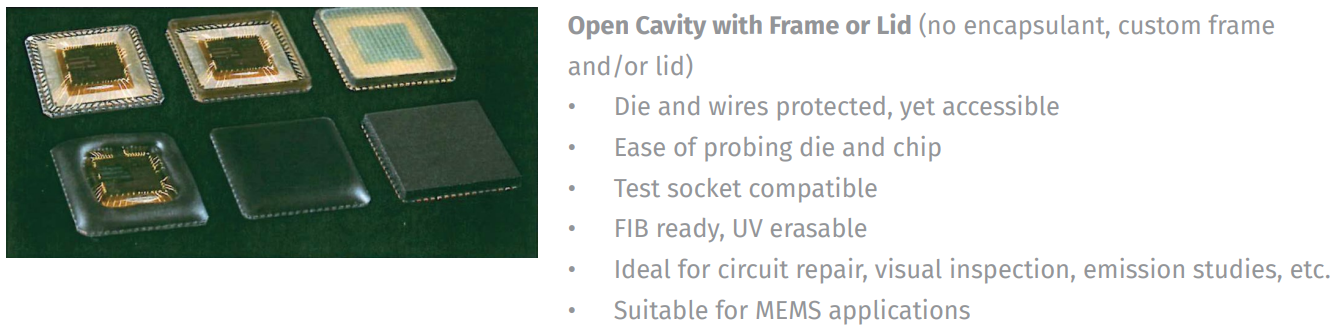 ???? Not sure one is the open cavity with lid